On The Horizon
Key Energy Trends
Midwest Energy Summit – Fargo, ND
November 7, 2024
Tony Clark
Four Key Trends
Rapid Demand Growth

Large-Scale Retirements of Dispatchable Generation

Carbon Constrained Policy Environment

No Easy Near-Term Zero Carbon Capacity Replacement
Rapid Demand Growth
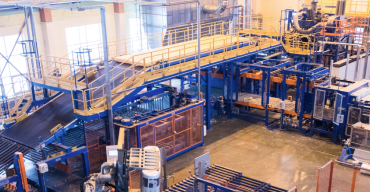 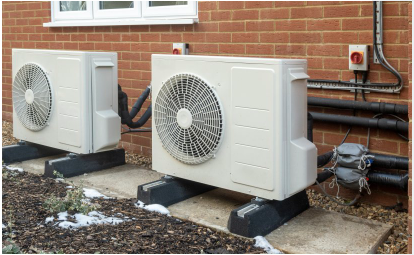 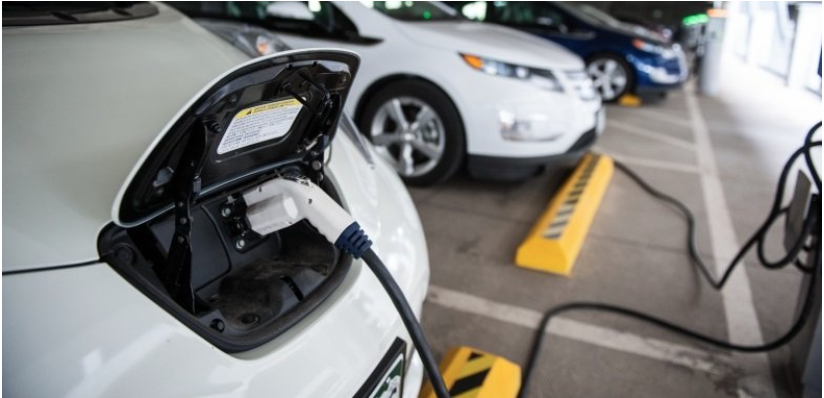 [Speaker Notes: 2022: 2.6% growth over next five years
2023: 4.7% growth over same period
2024: ICF says 9% growth by 2028
EPRI: Data Centers/AI alone could equal 9% of total demand
Evs: BofA: 8% 2024.  14% - 2027;  29% - 2030
Average EV usage: about 400 kwh/month
Average heat pump: 450 kwh/month]
Large-Scale Retirements of Dispatchable Generation
Carbon Constrained Policy Environment
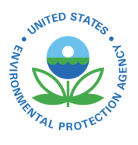 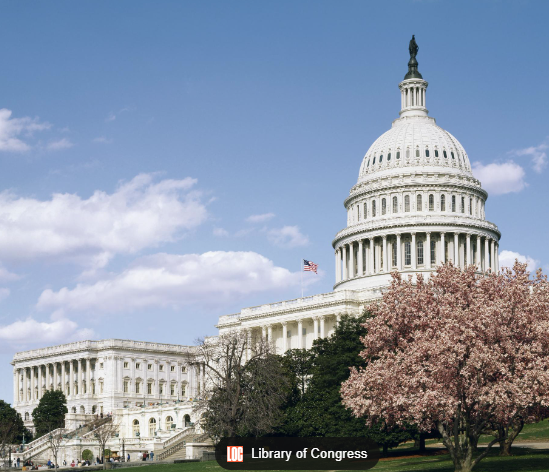 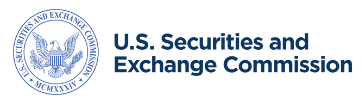 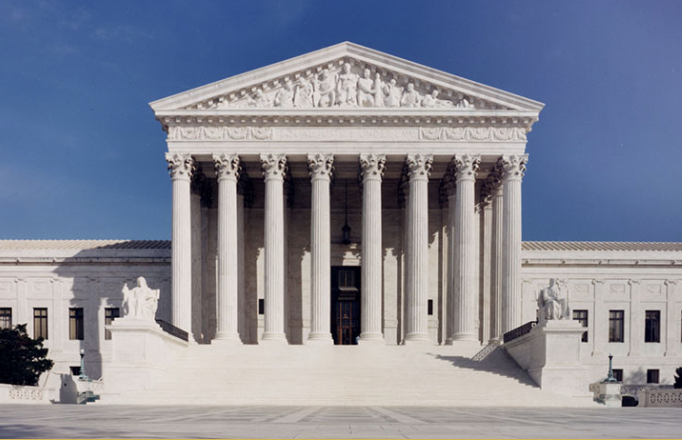 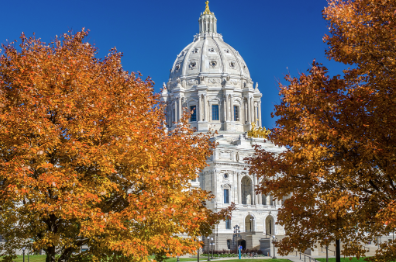 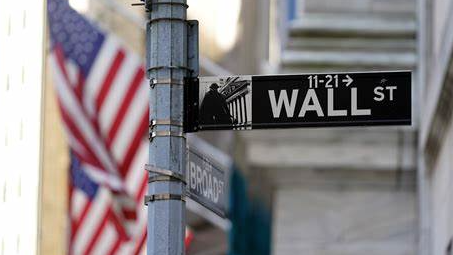 No Easy Near-Term Zero Carbon Capacity Replacement
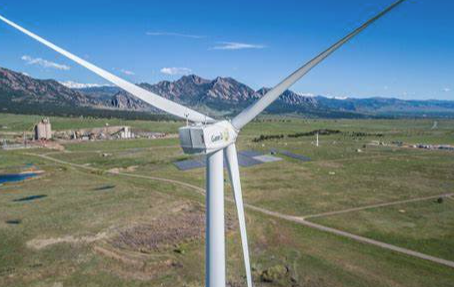 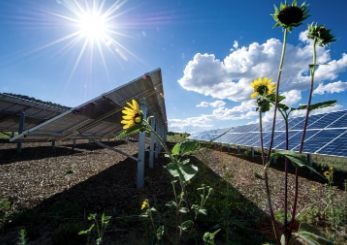 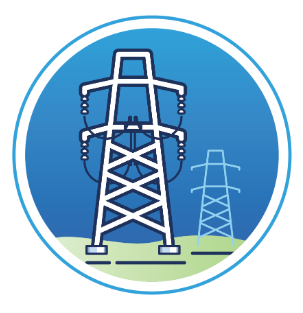 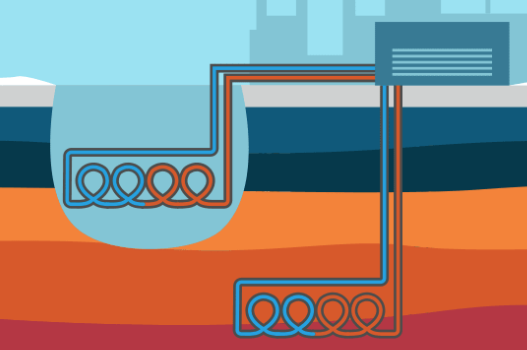 Electricity Prices 2015 - Present
What Does Wall Street Think?
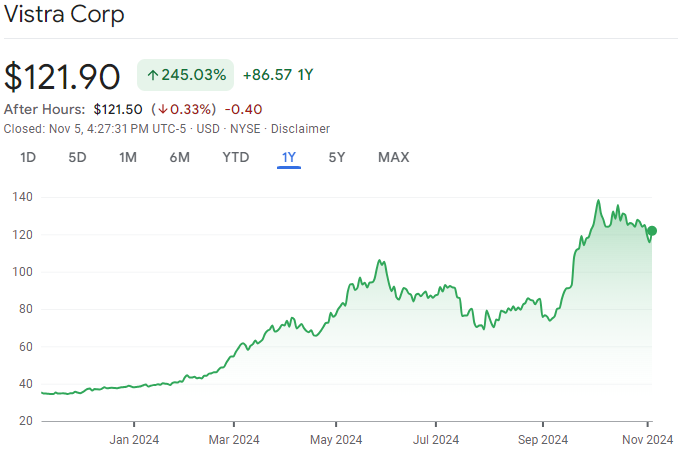 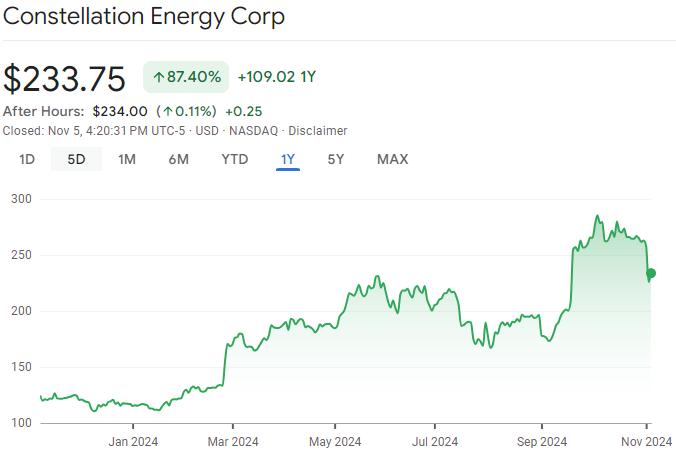 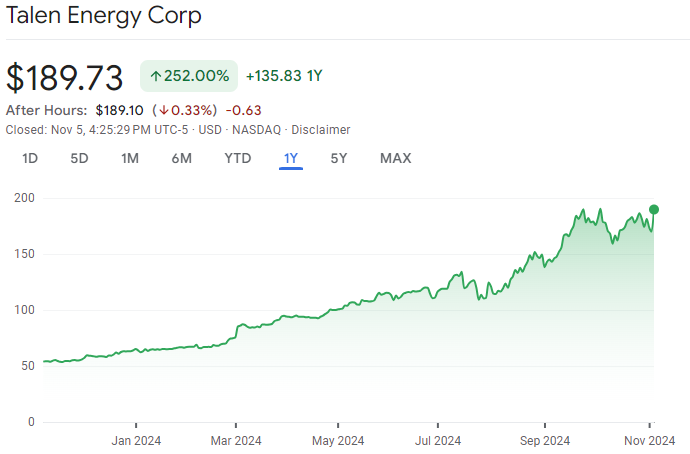 The Path Forward?
The Current Trajectory is Unsustainable

The Near Term is Uncertain – The Arc Less So

Impacts Will Vary by Region

Pragmatic Compromises Will Likely be Made

Regulations and Markets Will Need to Adapt

States Must Play a Vital Role